BENEFEDS Enrollee Portal 
Main Screen Save Point
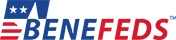 Start Eligibility Flow
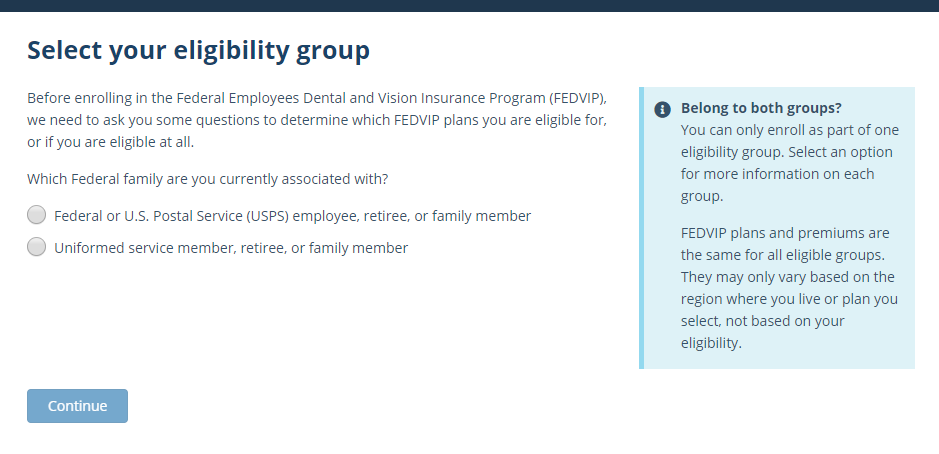 Eligibility Confirmation
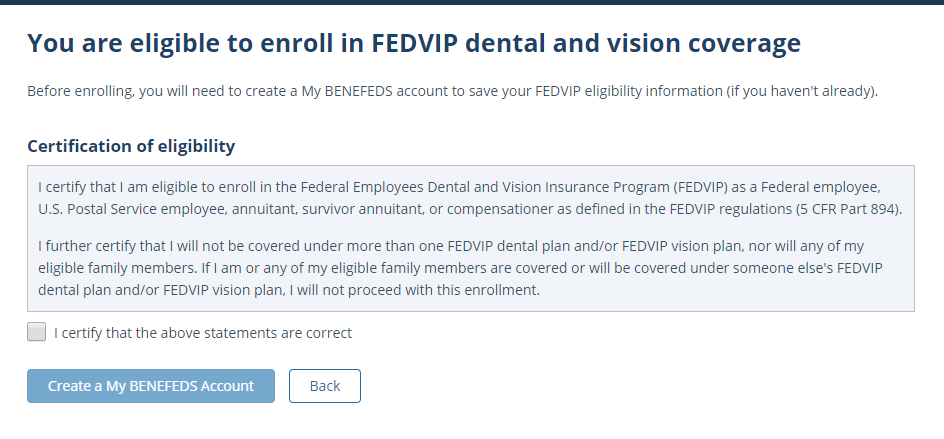 Account Creation
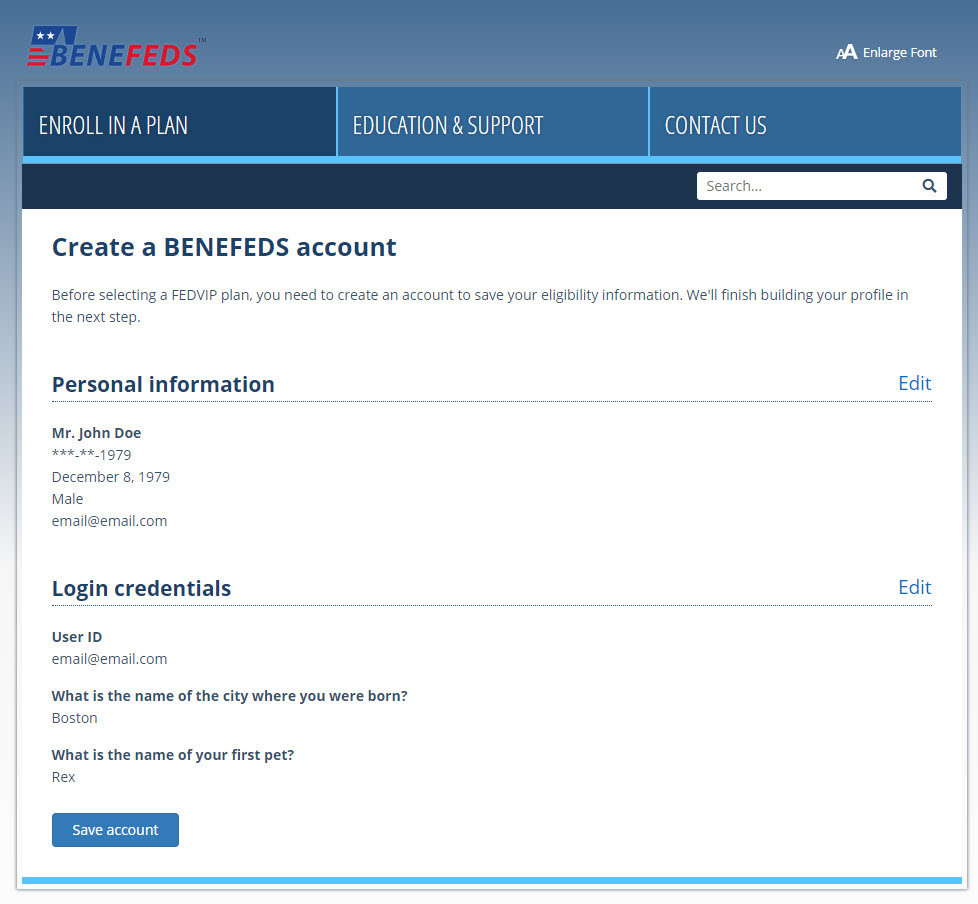 Plan Selection
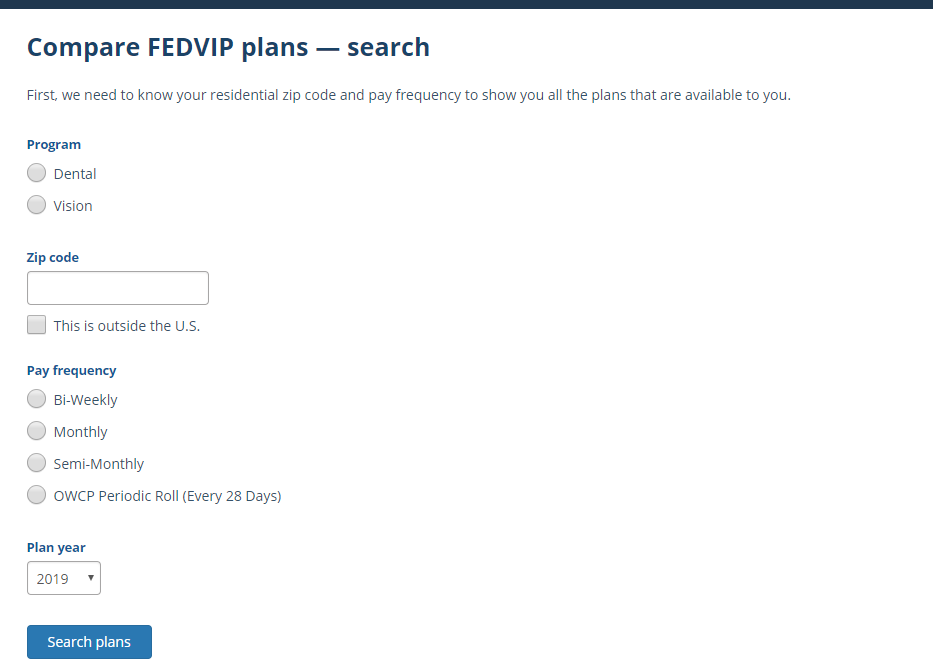 Enrollment Confirmation
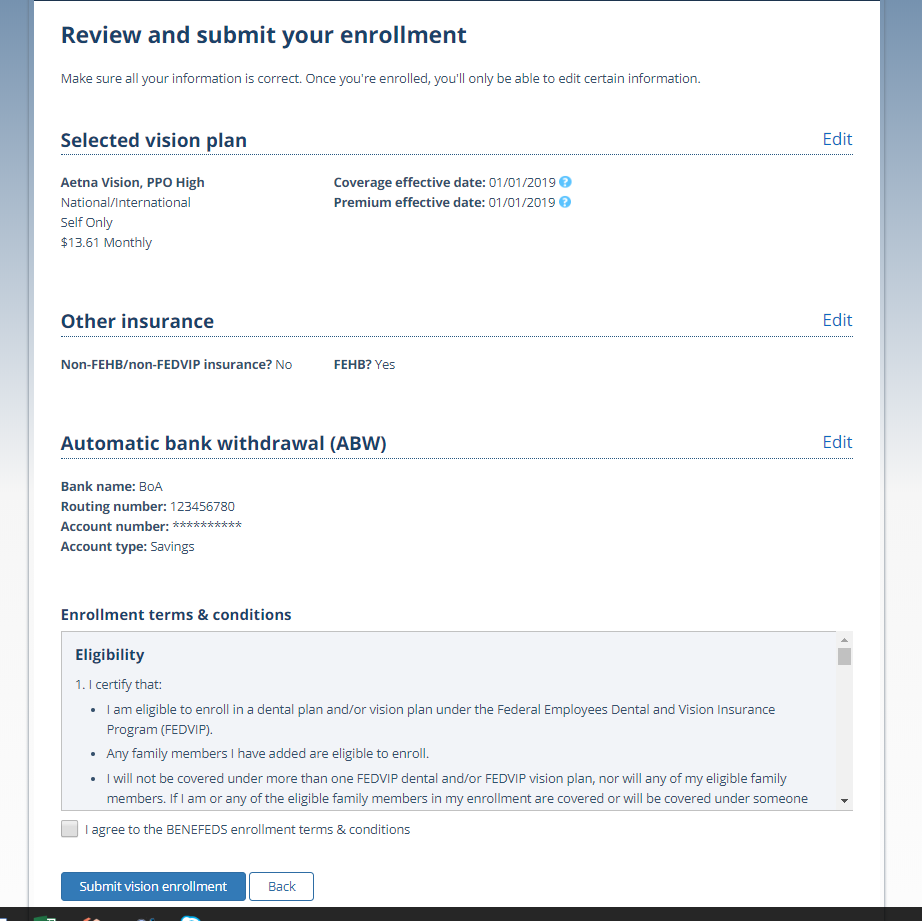 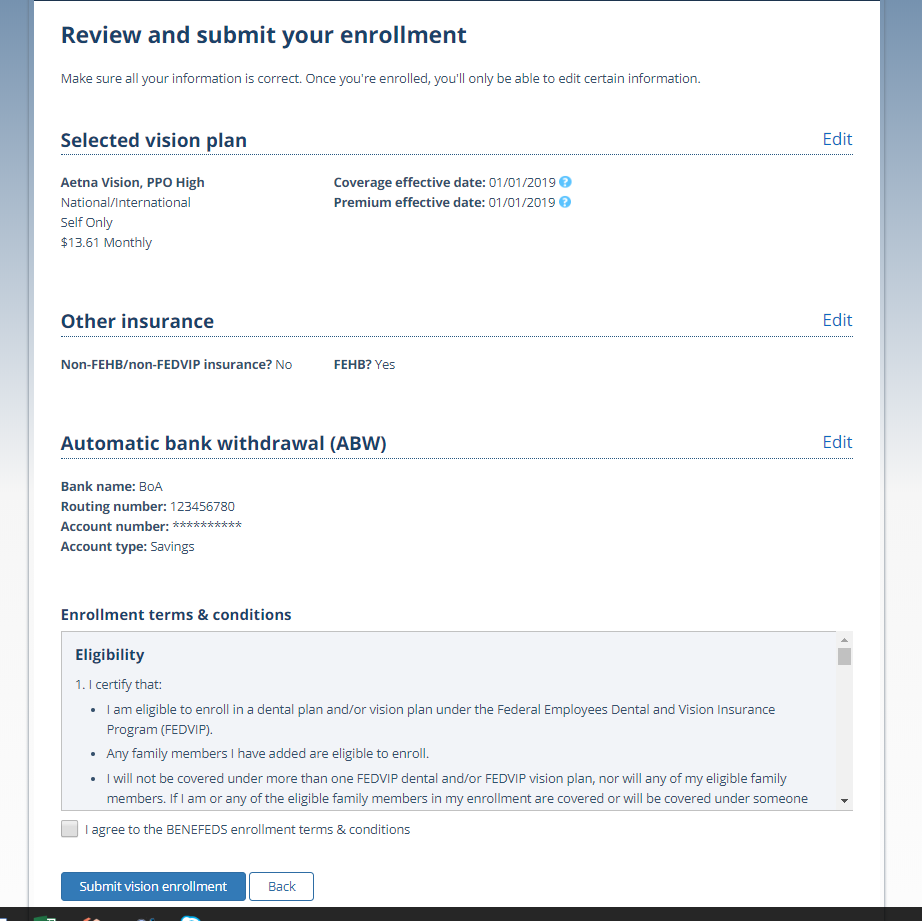